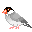 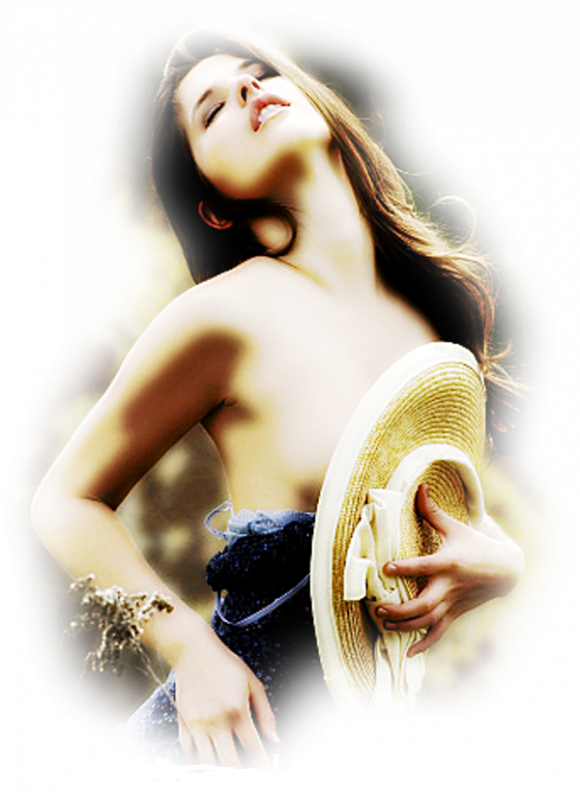 FLORI   DE  MAC
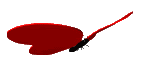 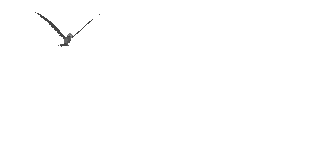 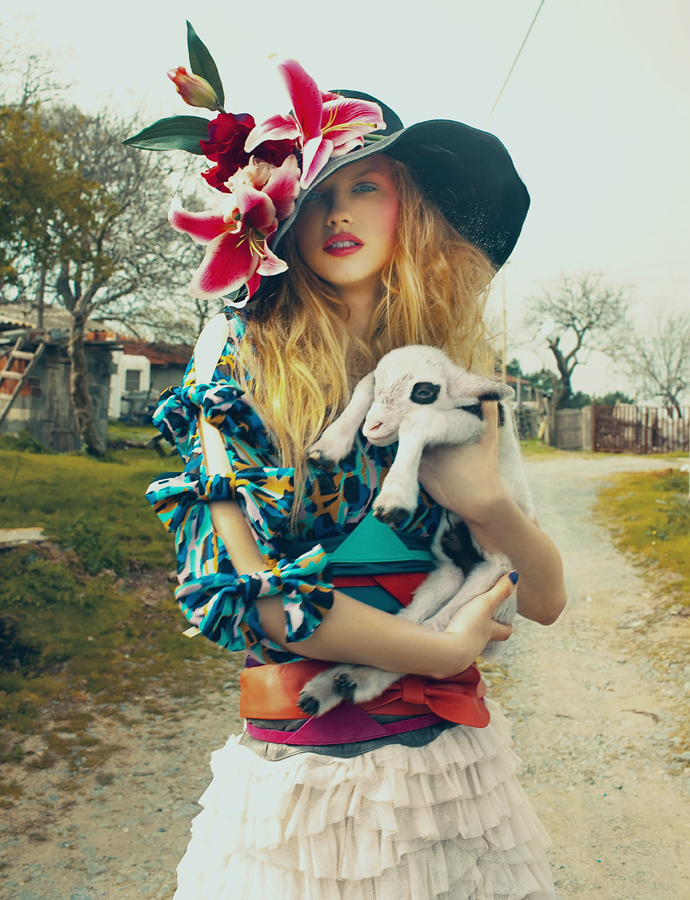 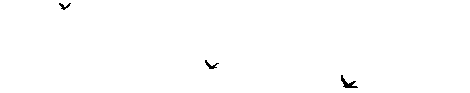 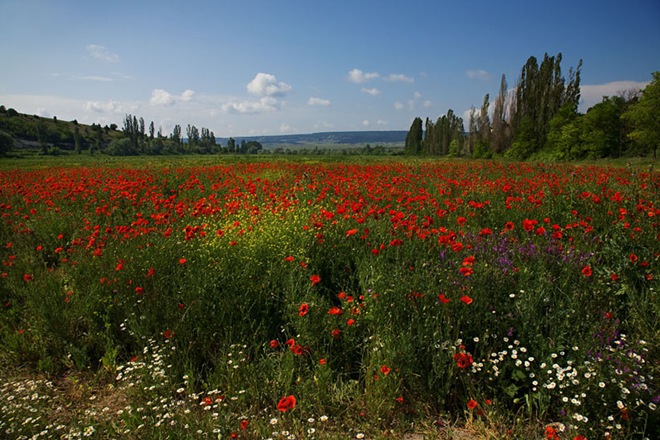 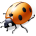 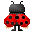 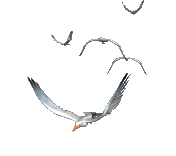 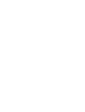 FIN
23.06.2011     Claudia
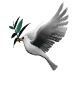 Muzica  : Andre  Rieu  ~ 
~ Nachtigall  Serenade
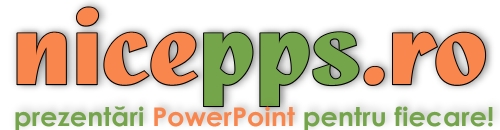